Лесные ягоды
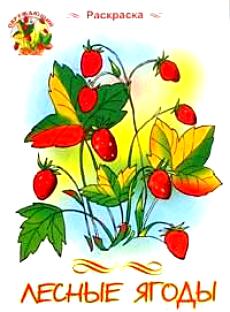 Побегу сегодня в лес,В сопки, по дорожке.Наберу я ягод разныхПолное лукошко:Голубику, и чернику,И морошку, и бруснику –Всё в корзинку соберу.Край свой северный люблю!
Ягода Брусника
У брусники вкус особый:
То ли кислый, то ли нет.
Сколько ты её ни пробуй,
Не найдёшь на то ответ.
А зелёные листочки
Не желтеют и зимой.
Приносили мы из леса
Эту ягоду домой.
Земляника
Я капелька лета
На тоненькой ножке.
Плетут для меня
Кузовки и лукошки.
Кто любит меня,
Тот и рад наклониться,
А имя дала мне
Родная землица.
Клюква
Как в сахарной пудре,
В мелком снегу
Найти тебя в тундре
Не сразу смогу.
Любишь понежиться,
Выждать свой срок…
Прыгай, подснежница,
В мой туесок.
Морошка
Морошка, морошка, 
Тоненькая ножка. 
Ягодка - фонарик. 
Сладостью одарит. 
Осень подоспела, 
Ягода поспела. 
Спелая морошка-
Жёлтая серёжка.
Черника
Чернику рвите осторожно: 
Окрасит руки, как чернила; 
Отмыть их сразу невозможно, 
И не поможет даже мыло. 
 Но радует черника нас —  
Она полезная для глаз.
Загадки
Ягодку сорвать легко — ведь растет невысоко.Под листочки загляни-ка — там созрела…

Эти ягоды, все знают, нам лекарство заменяют.Если вы больны ангиной, пейте на ночь чай с… 

Много темно-синих бус, кто-то уронил на куст.
      Их в лукошко собери-ка. Эти бусины —... 

На болоте уродилась, в мягкой травке притаилась.
       Желтенькая брошка —Ягодка...